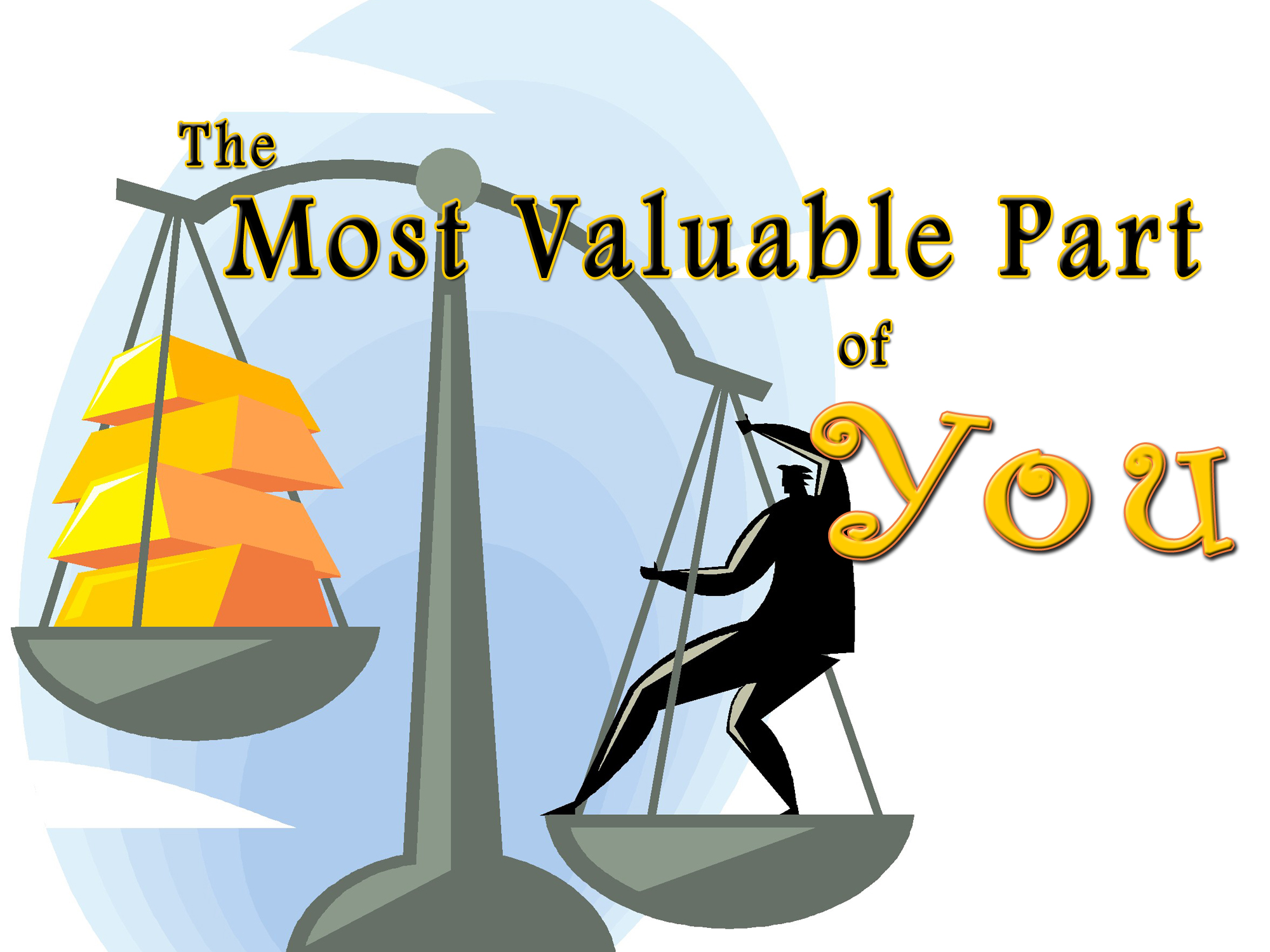 Matthew 16:24-27
Valuable Because…It Came From God!
God made man in His own image (Gen. 1:26-27)
God’s nature is spirit (John 4:24); He does not have flesh and blood (Luke 24:39; Matt. 16:17; 1 Cor. 15:50)
Man (i.e., His soul/spirit) is made in the image of God’s spirit
God is “the Father of spirits” (Heb. 12:9)
He “forms the spirit of man within him” (Zech. 12:1)
This is what sets us apart from the rest of creation (cf. Psa. 8:3-8)
Valuable Because…It Is Immortal!
The soul God fused within the body will live forever
“Soul” used variously: individual person, biological life, etc.
“Spirit” is used variously: breath, wind, attitude, person, etc.
But their most significant use is often used interchangeably
There is a part/aspect of man that is immortal, non-material and undying
Jesus said the soul cannot be killed or destroyed  (Matt. 10:28; Luke 12:4)
Valuable Because…It Lives on After Death, Separate from the Body!
At the death of the body, the spirit departs (Jas. 2:26)
Examples: Luke 23:46; Acts 7:59; Luke 16:22; 8:55
The spirit not only departs the body but it continues to consciously exist/live (Luke 16:19-31; Rev. 6:9)
The soul is, therefore, more valuable than even the body (2 Cor. 4:16; 5:1; Mt. 5:29-30)
“Then the dust will return to the earth as it was, And the spirit will return to God who gave it” (Ecc. 12:7).
Valuable Because…It Was Our First Gift from God!
Without the spirit, the body is dead (Jas. 2:26)
The Lord “forms the spirit of man within him” (Zech. 12:1), and He does this on the day that life begins in the womb…9 months before birth
Jer. 1:5; cf. Isa. 49:1, 5
Psa. 139:13-16
That which is in the womb is “in the image of God,” not a “blob of tissue” for 9 months!
Ecc. 11:5 in ESV – “As you do not know the way the spirit comes to the bones in the womb of a woman with child, so you do not know the work of God who makes everything.”
Valuable Because…It Is Worth More Than the Whole World!
The value of the soul cannot be measured by:
Material standards because it is not material
Worldly standards because it is not worldly
Human standards because it is not human
The soul’s value eclipses any material value!
“For what profit is it to a man if…” (Matt. 16:26)
“…he gains the whole world…?”
“…and loses/forfeits his own soul?”
“Or what will a man give in exchange for his soul?”
Valuable Because…Jesus Paid the Price for It!
Jesus did not die for the physical body
Jesus gave His life (the ultimate price) for our souls!
Your body does not belong to you (1 Cor. 6:19)
Your soul/spirit does not belong to you (1 Cor. 6:20)
“Bought at a price” and belong to God (1 Cor. 6:20)
“Precious blood of Christ” redeemed souls (1 Pe. 1:18-20)
Christ’s death shows that no soul is unimportant or worthless in His eyes
Valuable Because…God Can Save It, No Matter How Stained!
The soul can be lost (Matt. 16:26).  And, the soul can be saved (Jas. 1:21).
God wants ALL men to be saved (1 Tim. 2:4)
God gave ONE universal cleanser – blood of Jesus (2:5)
God gave ONE absolute method – the truth (1 Tim. 2:4)
“Obeying the truth” purifies a sinner’s soul (1 Pet. 1:22)
“Returning to truth” saves a wayward soul (James 5:19-20)
If it is lost, it cannot be replaced
Valuable Because…It Will Spend an Eternity in One of Two Places!
“Your soul will be required of you” (Luke 12:20)
Upon judgment by the Savior of souls:
Some souls will be sentenced to everlasting life (Matt. 25:46; 7:14)
Some souls will be sentenced to everlasting punishment (Matt. 25:46; 7:13)
Soul-Searching Questions We Must Answer
What would you take for your soul?
What would you give in exchange for your soul?
What value do you place on your soul?
What value do you place on the souls of others?
One day you will have to leave this world – then what?
Have you committed your soul to God (1 Pet. 4:19)?
Is your soul right with God?
Believe Jesus is God’s Son – Mark 16:16
Repent of your sins – Luke 13:3
Confess your faith in Jesus – Matthew 10:32-33
Be immersed into Christ – Galatians 3:27
God will forgive you of your sins – Acts 2:38
God will add you to His church – Acts 2:47
God will write your name in heaven – Hebrews 12:23
Commit your soul to faithful living – 1 Peter 4:19